Healthcare Costs in Child Support Calculations
Based on Virginia Law • § 20-108.2(E) and § 63.2-1900
Objective
Part 1: Why Healthcare Coverage Matters
Part 2: Adding Healthcare Costs – § 20-108.2(E)
Part 3: Example of Correct Calculation
Part 4: If No Premium Breakdown Available
Part 5: Health vs. Dental & Vision
Part 6: The 5% Reasonable Cost Test – § 63.2-1900
Final Reminders
Flowchart: Healthcare Cost CalculationSummary
START
↓
Is per-child cost available?
↓
YES → Use it → DONE ✅
↓
NO
↓
Is employee-only premium available?
↓
YES → Apply 5-step method → DONE ✅
↓
NO → Use approximation method
- Document agreement
→ DONE ✅
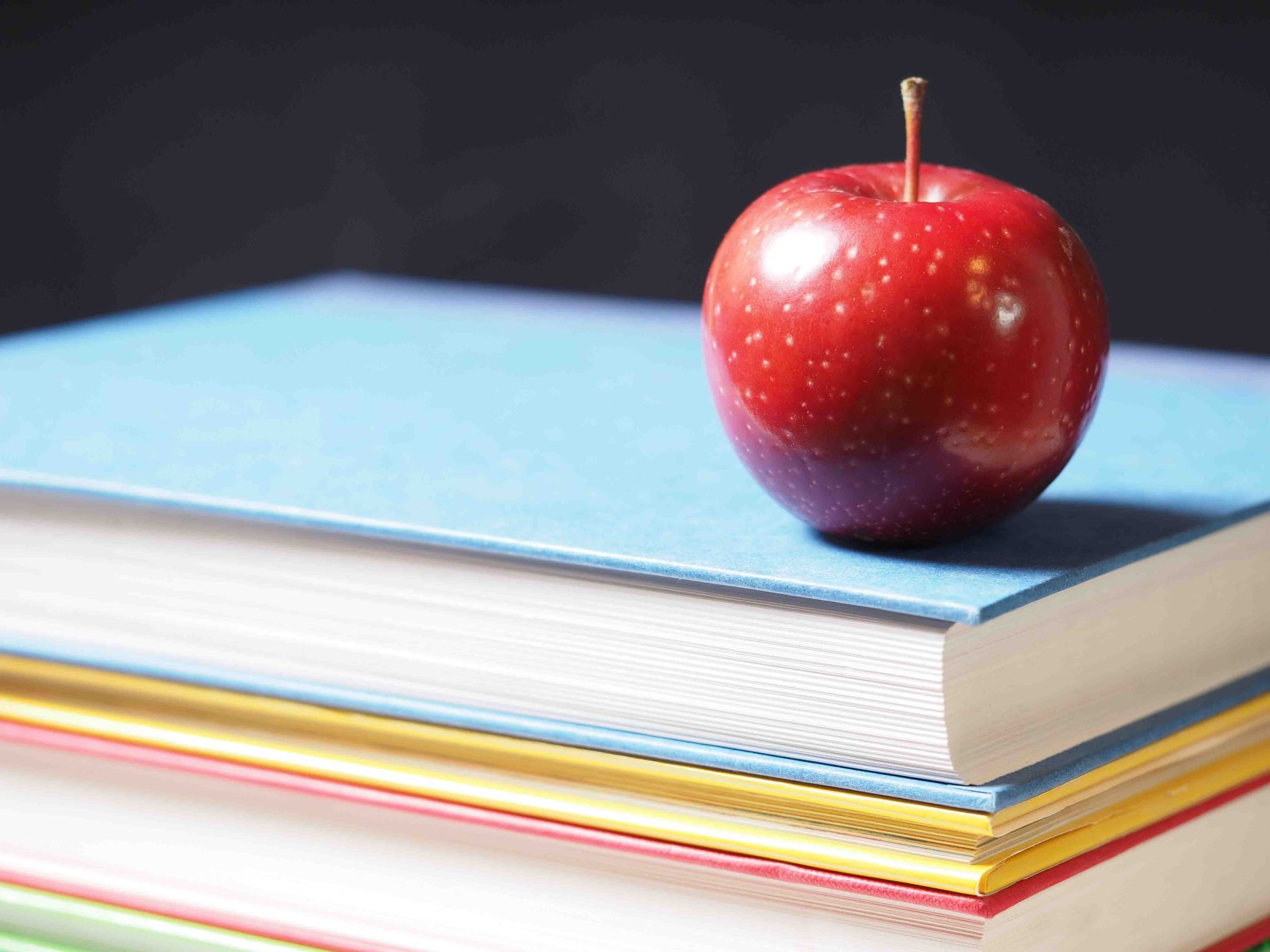 Test Your Knowledge
Question 1
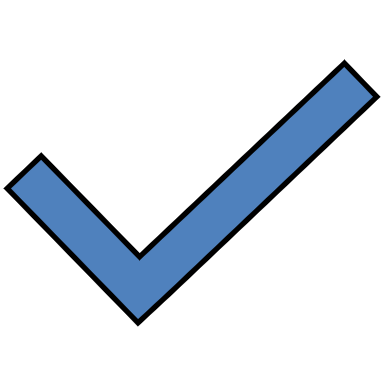 Question 2
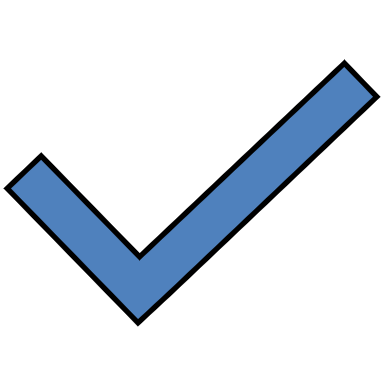 Question 3
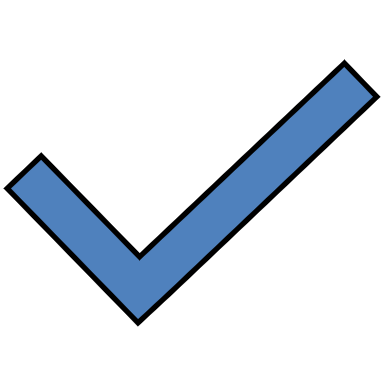